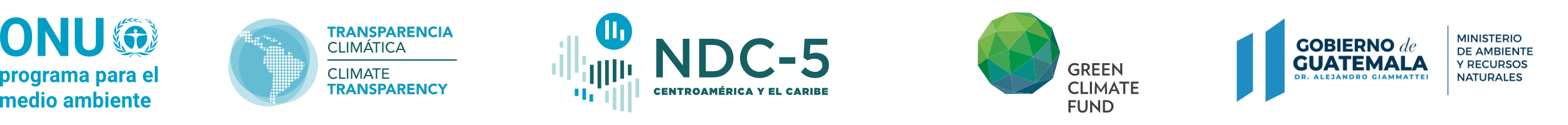 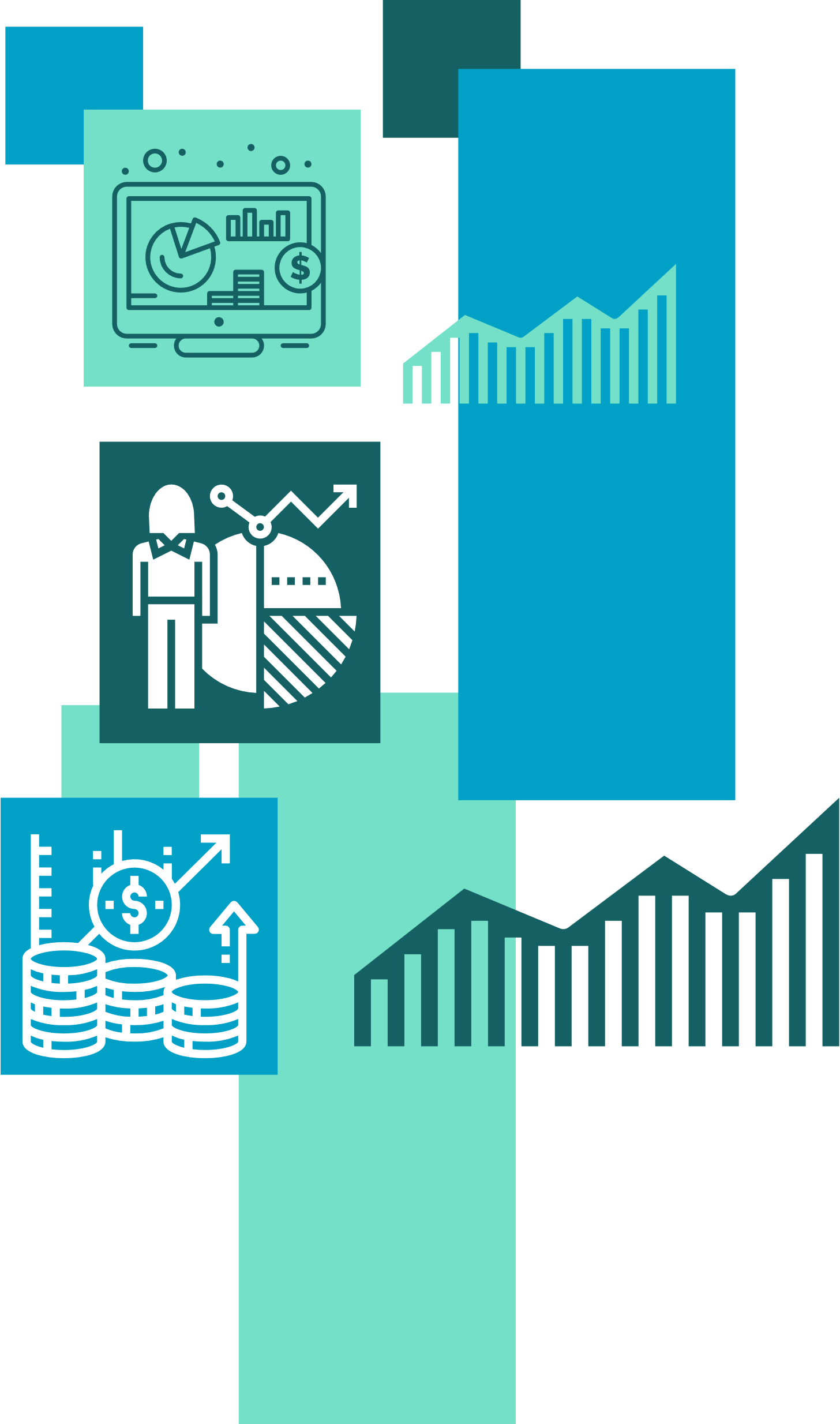 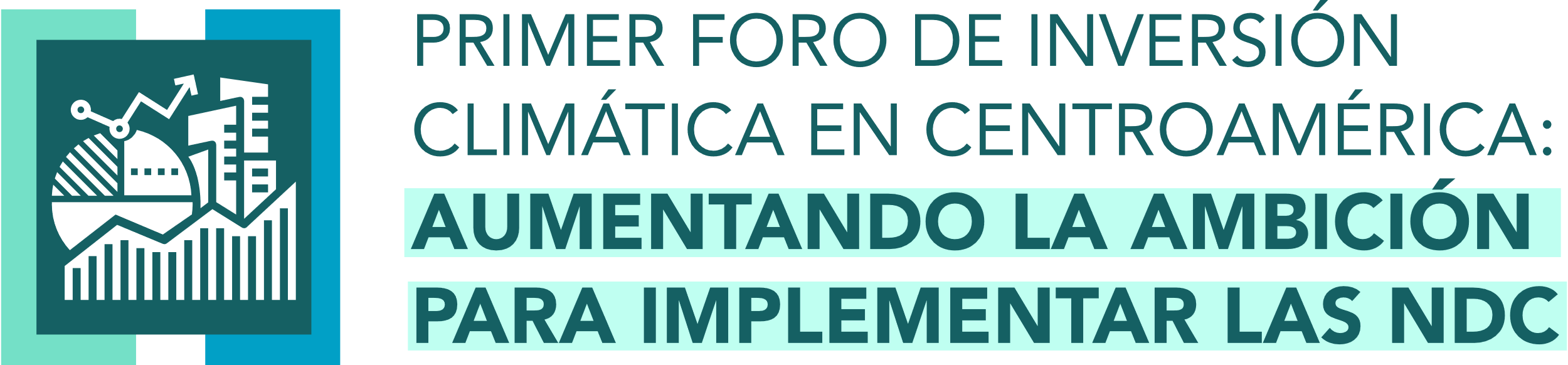 Conferencia magistral: Movilizando financiamiento a gran escala: Debates internacionales y 
oportunidades para Centroamérica.
Expositor: Santiago Lorenzo CEPAL
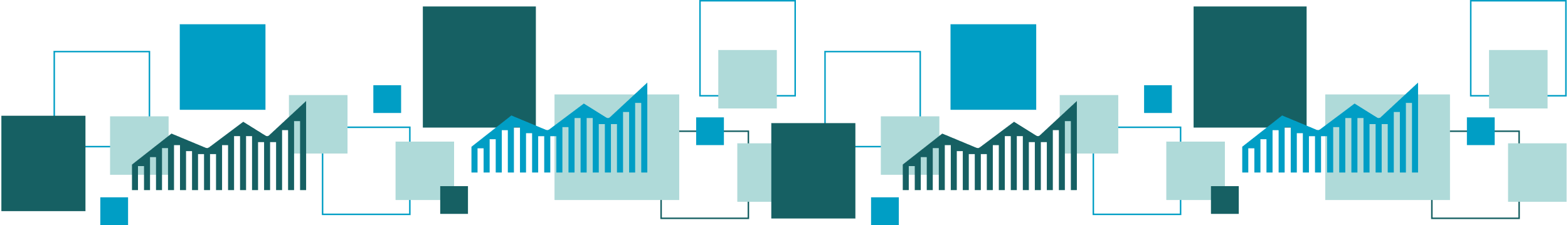 Movilizando financiamiento a gran escala: Debates internacionales y oportunidades para Centroamérica
La tragedia de los horizontes: Finanzas para la transición
2015

FfD: AGENDA PARA LA ACCIÓN DE ADDIS ABEBA

AGNU; Objetivos para el Desarrollo Sostenible

UNFCCC: Acuerdo de París

G20: Financial Stability Board

TCFD – estrategias comerciales en un entorno cambiante – riesgos de transición y físicos
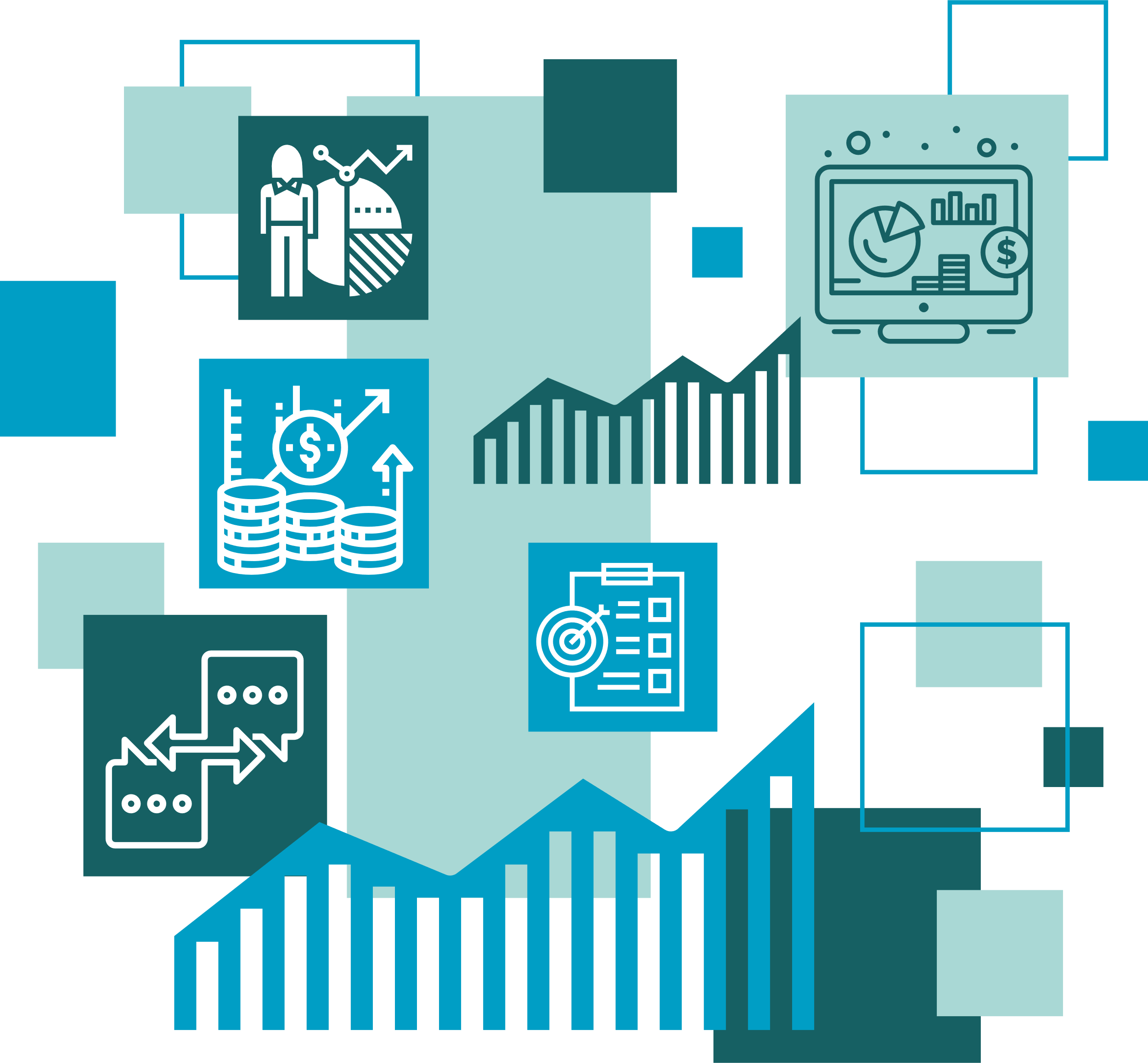 “La tragedia de los horizontes”
Mark Carney – Lloyds
La tragedia de los horizontes: Finanzas para la transición
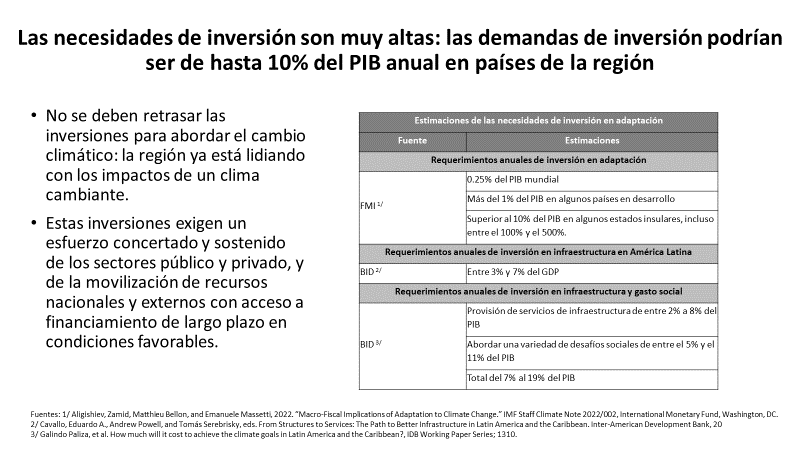 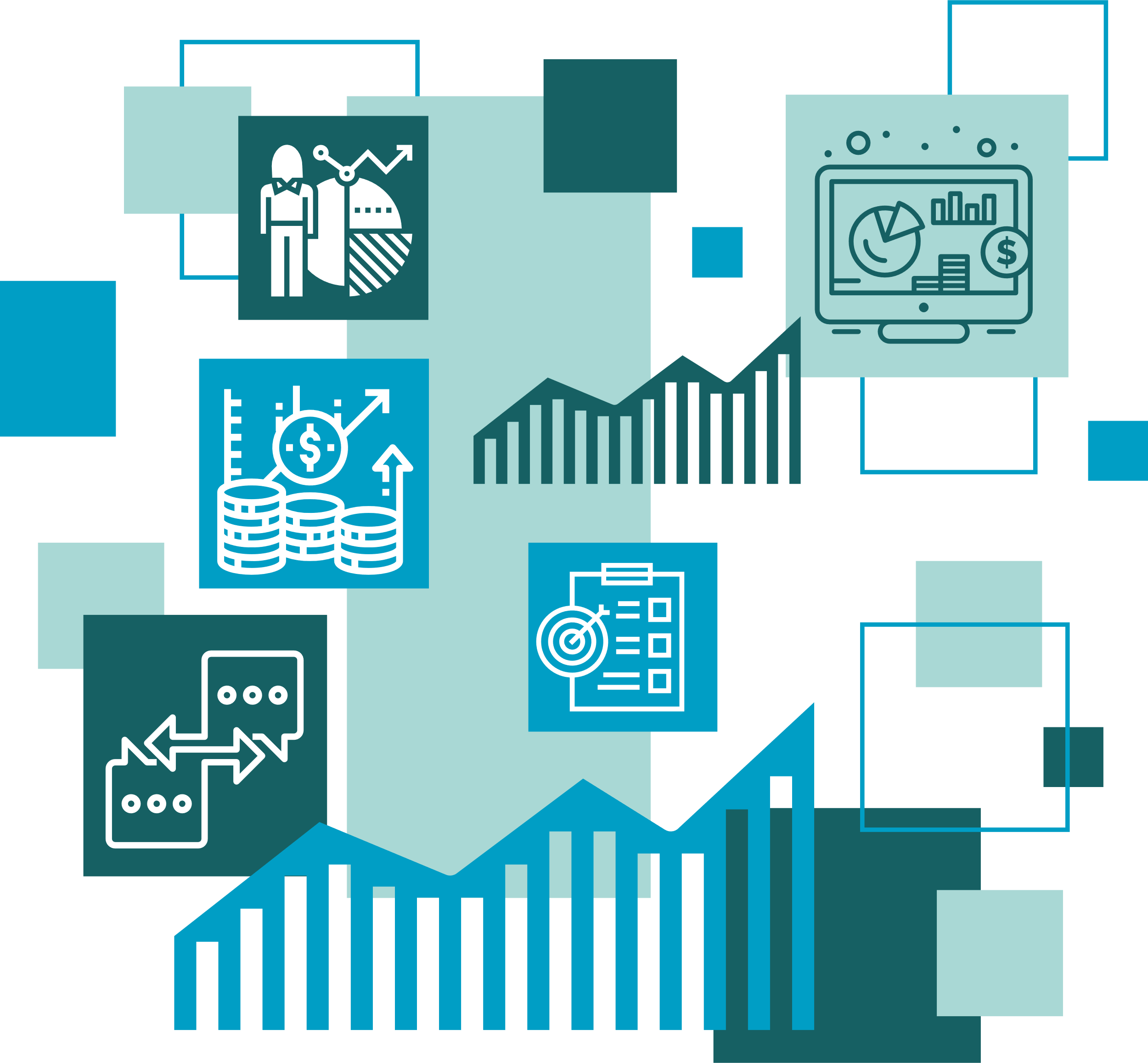 La tragedia de los horizontes: Finanzas para la transición
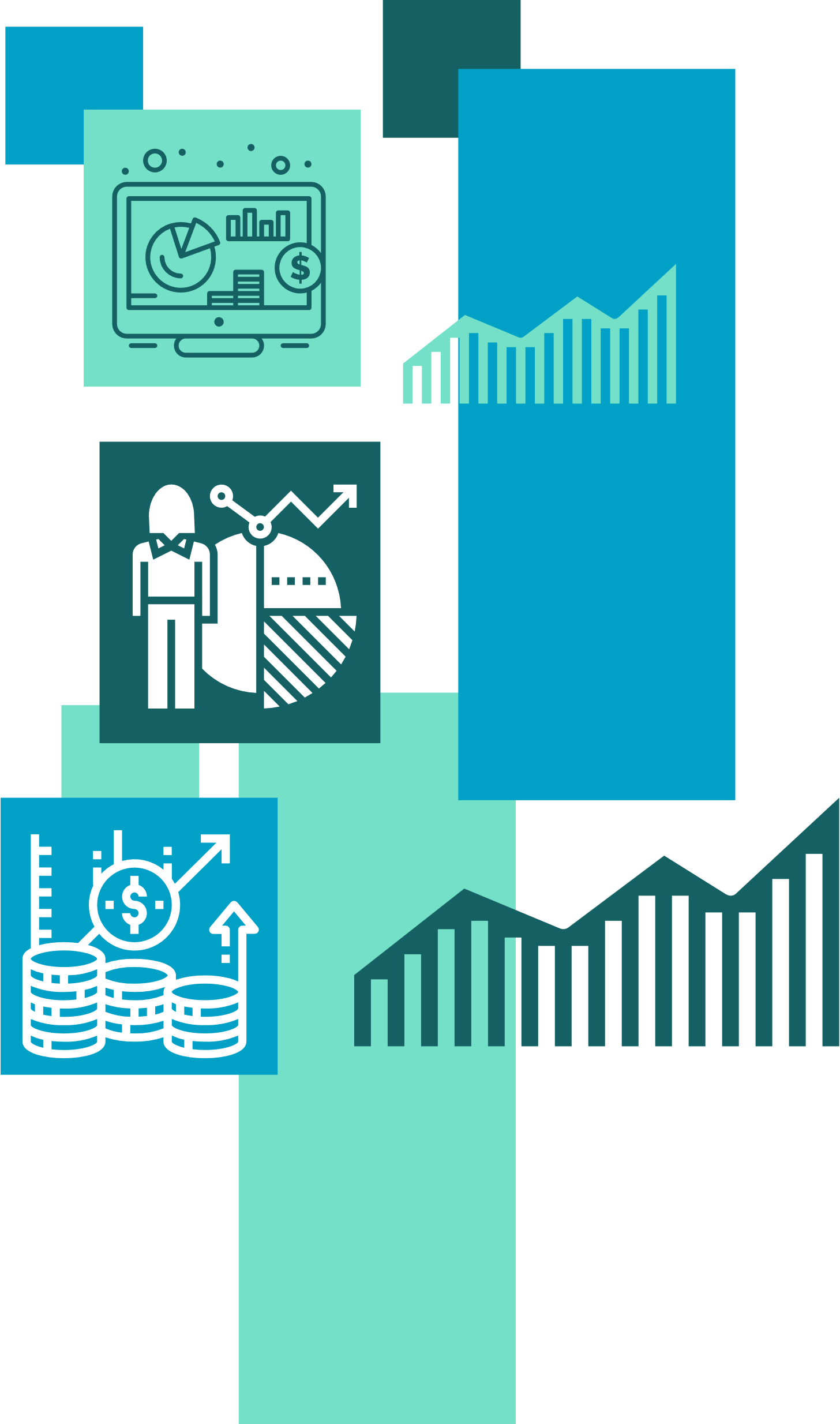 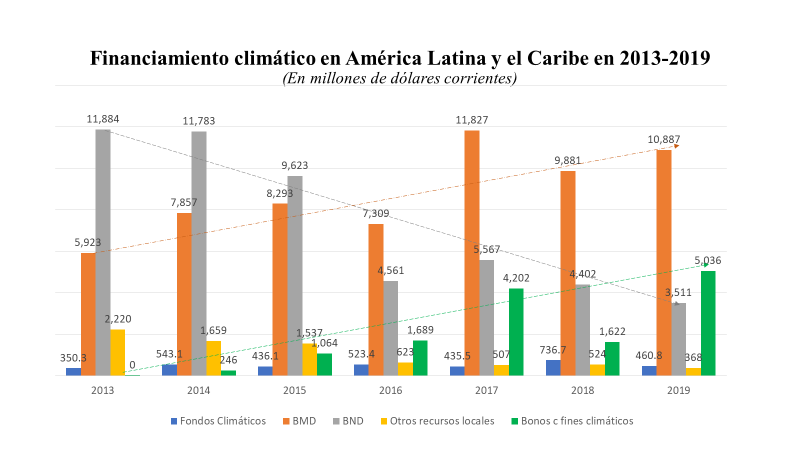 La tragedia de los horizontes: Finanzas para la transición
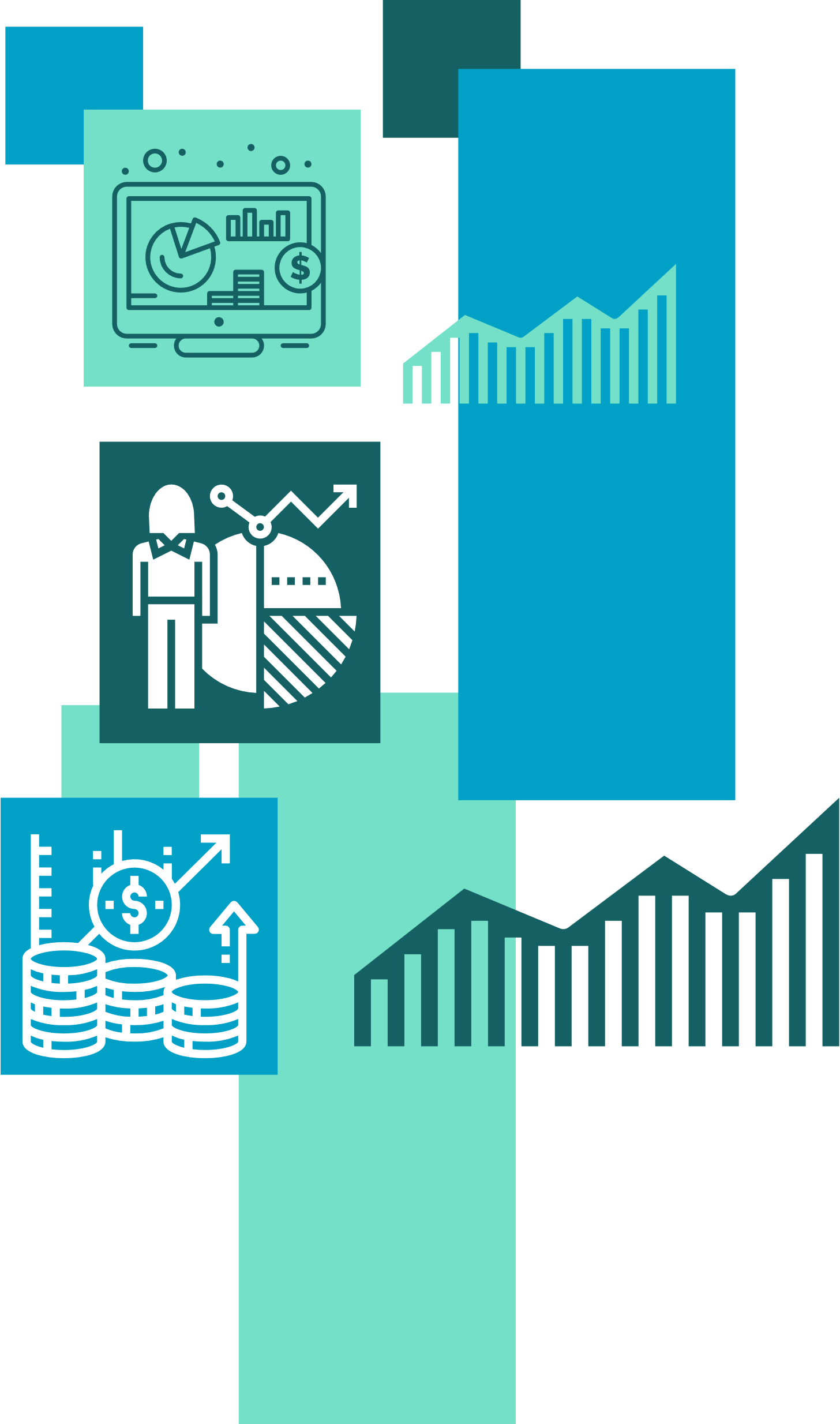 Hay que usar la politica fiscal para transformer la estructura economica y ser resilientes a estas transformaciones

Eliminar la evasion de impuestos. El monto de lo no pagado: US$ 325 MM, 6.1% PIB ALC.
Revisar los gastos fiscales: 3.7% PIB o 17% del gasto de gobierno central.
Adaptar el regimen fiscal a la digitalización.
Consolidar el ISR: 2.2% PIB en LAC, 8.0% OECD en 2020.
Expandir el enfoque en impuestos a la propiedad y al patrimonio.
Revisar y actualizer el regimen de regalias de los recursos no renovables.
Considerar los impuestos ambientales y de la salud
Gestionar adecuadamente los horizontes de los subsidios
La tragedia de los horizontes: Finanzas para la transición
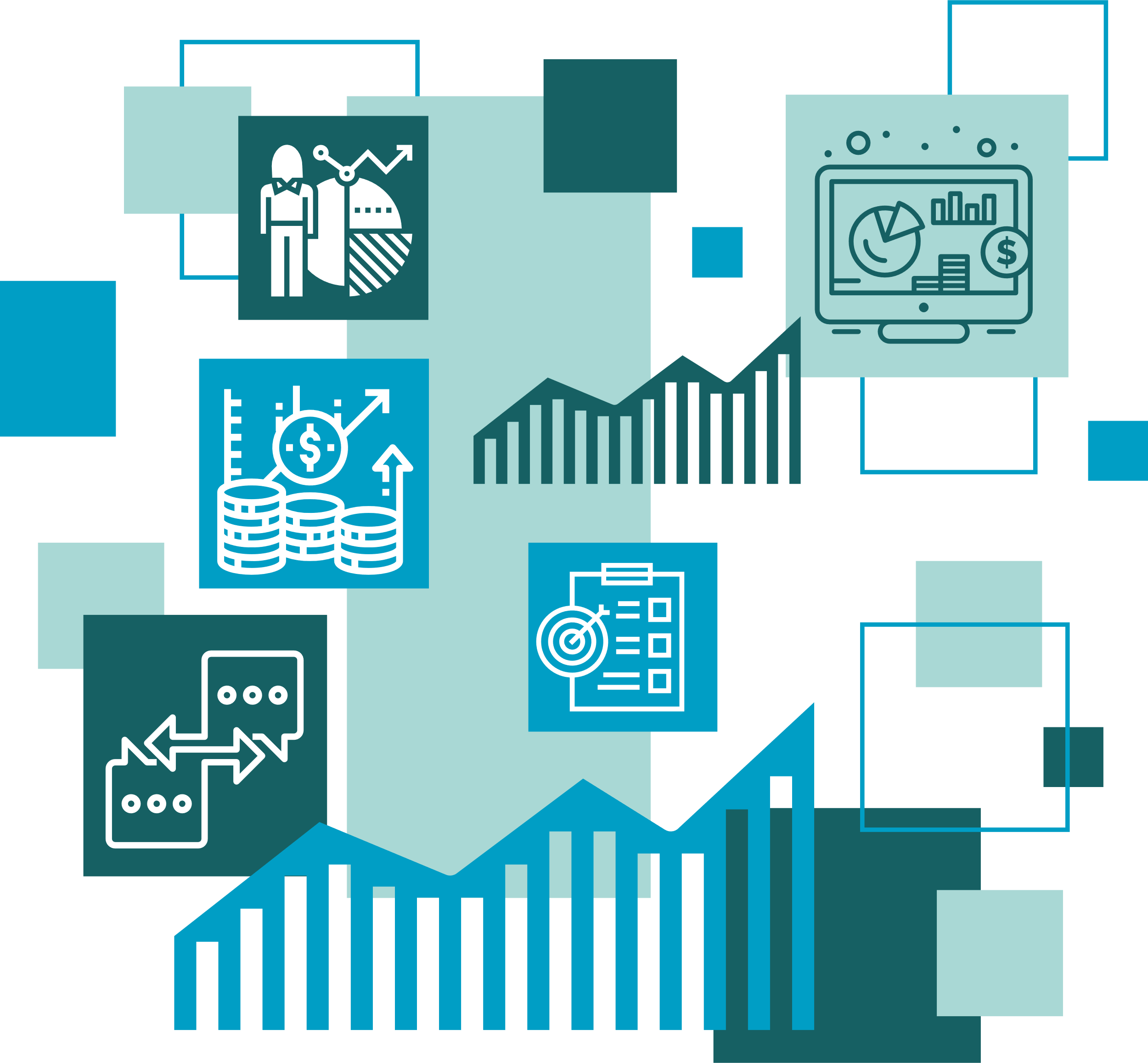 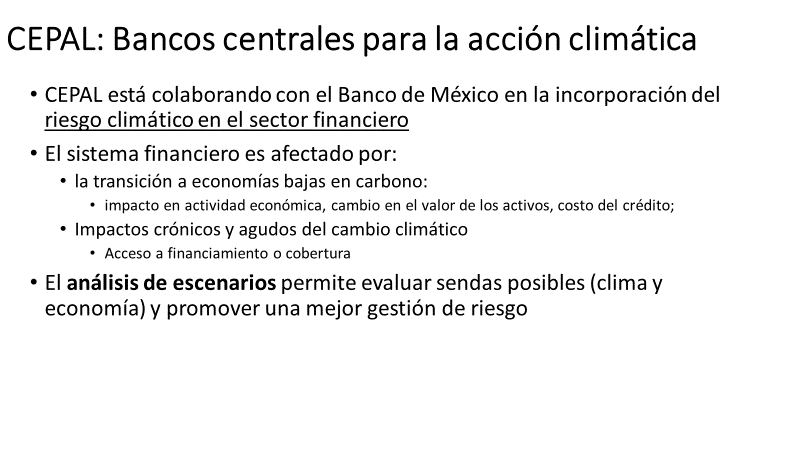 La tragedia de los horizontes: Finanzas para la transición
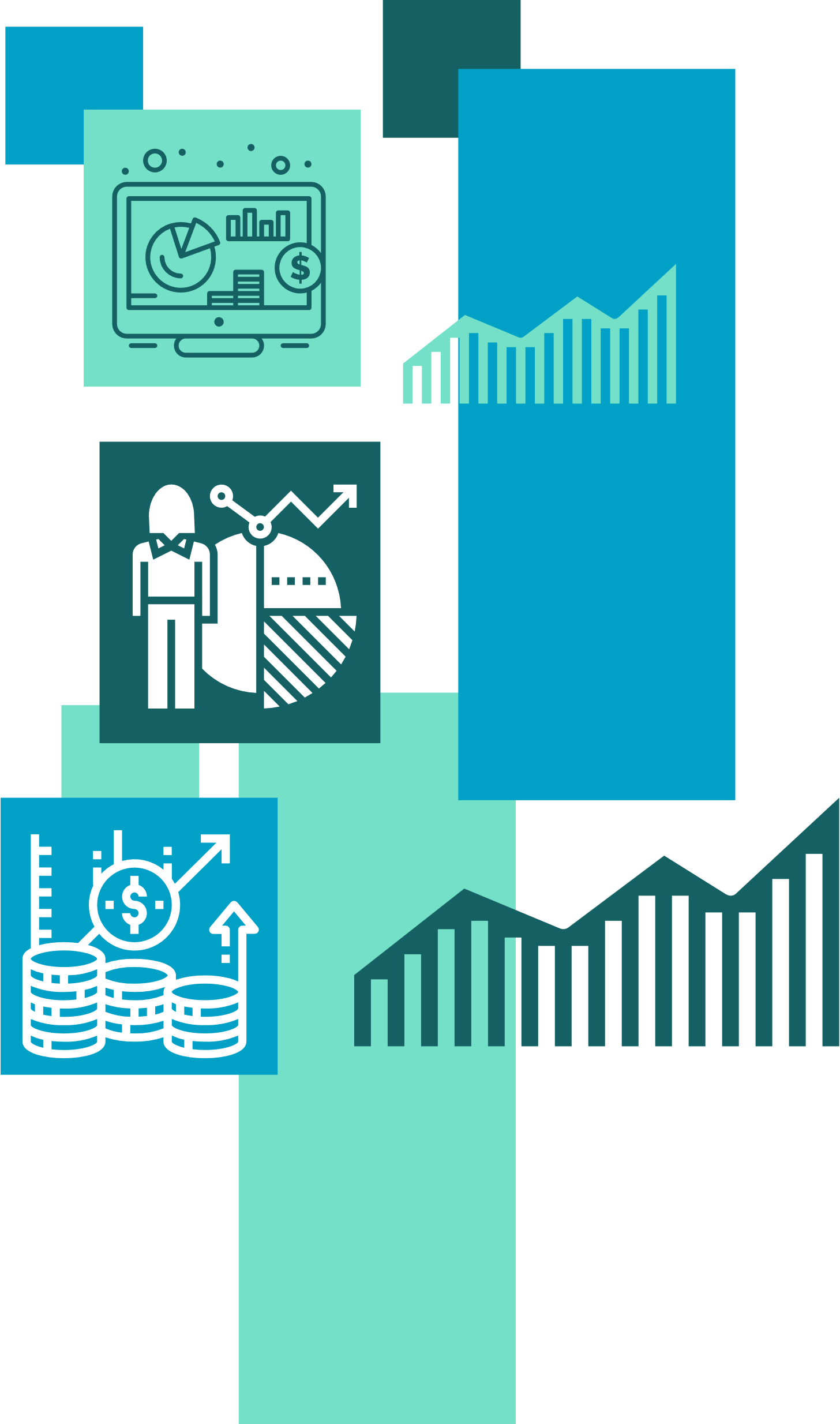 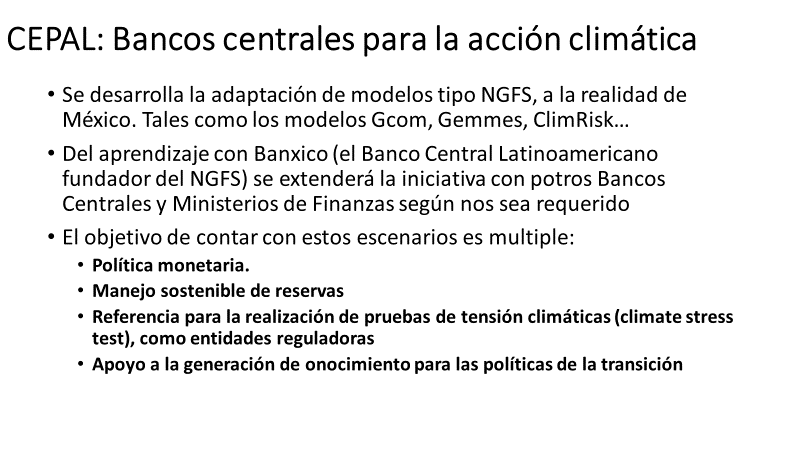 La tragedia de los horizontes: Finanzas para la transición
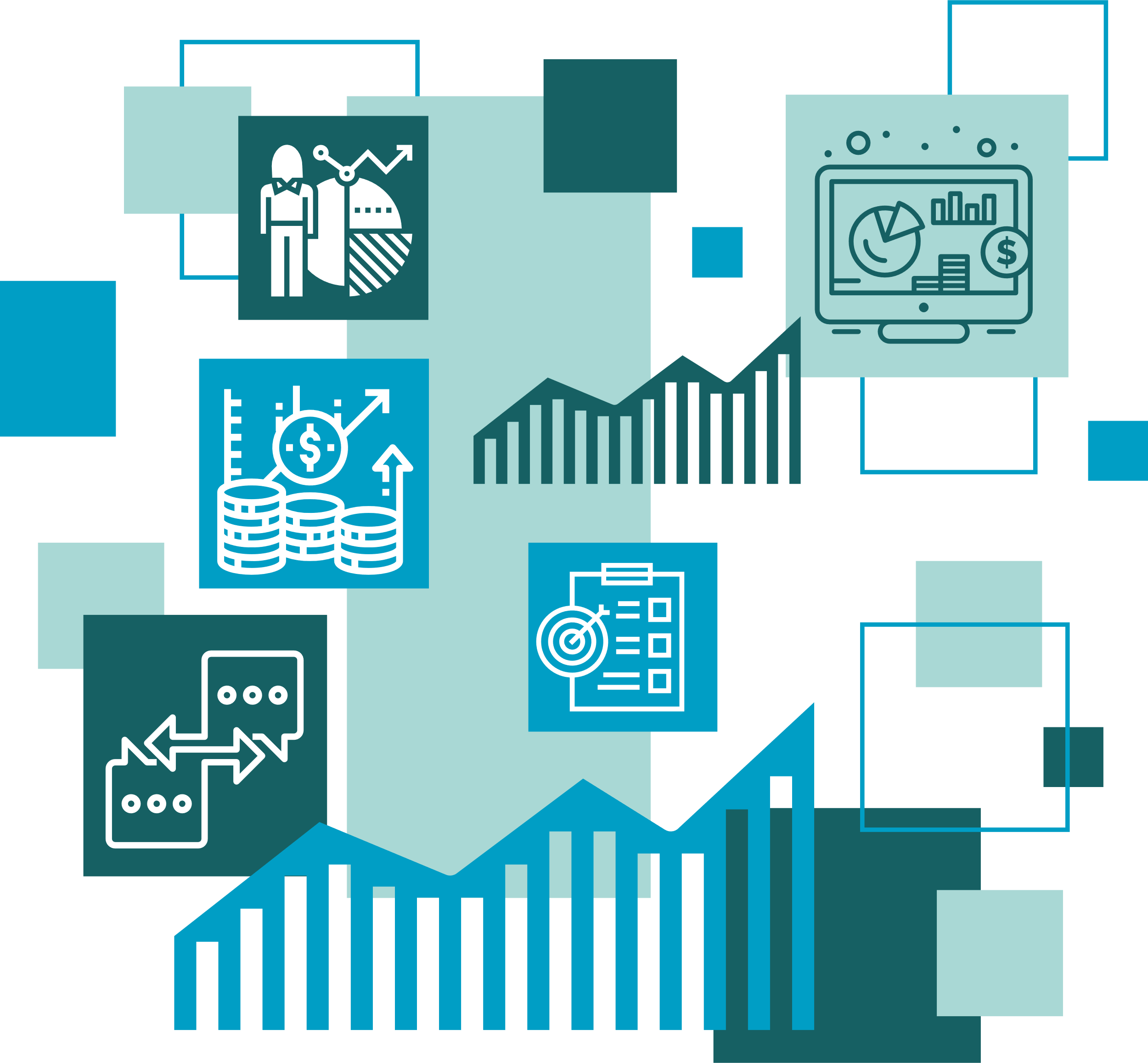 CON BANCOS CENTRALES

SON MODELIZACIONES CON MÓDULOS DE TRANSMISIÓN DE LOS CHOQUES MACROECONÓMICOS AL SISTEMA FINANCIERO

CON MINISTERIOS DE FINANZAS 

SE PLANTEA GENERAR UN MODULO DE TRANSIMISIÓN DE LOS CHOQUES A LA FISCALIDAD…PERO TAMBIÉN DE LOS ESCENARIOS CON DISTINTAS FISCALIDADES
Escenarios para el manejo de la transición
La tragedia de los horizontes: Finanzas para la transición
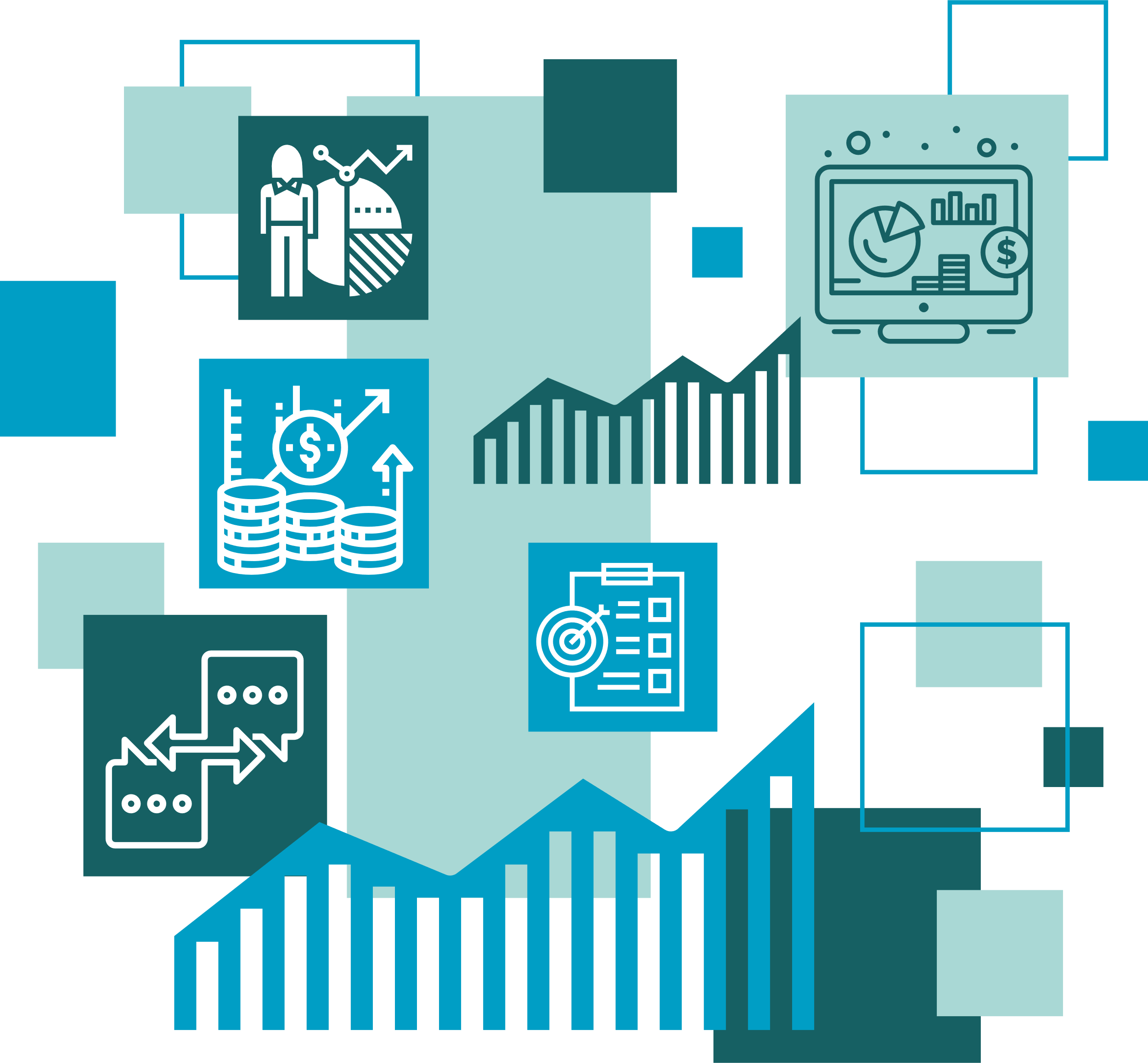 INSTRUMENTOS DERIVADOS DE LAS MODELACIONES

Reforma fiscal ambiental
Gasto e inversión pública

Escenarios de referencia para pruebas de tensión climática
Estándares de divulgación de riesgo clima
Estándares de contabilidad financiera
La tragedia de los horizontes: Finanzas para la transición
Taxonomías de Finanzas verdes
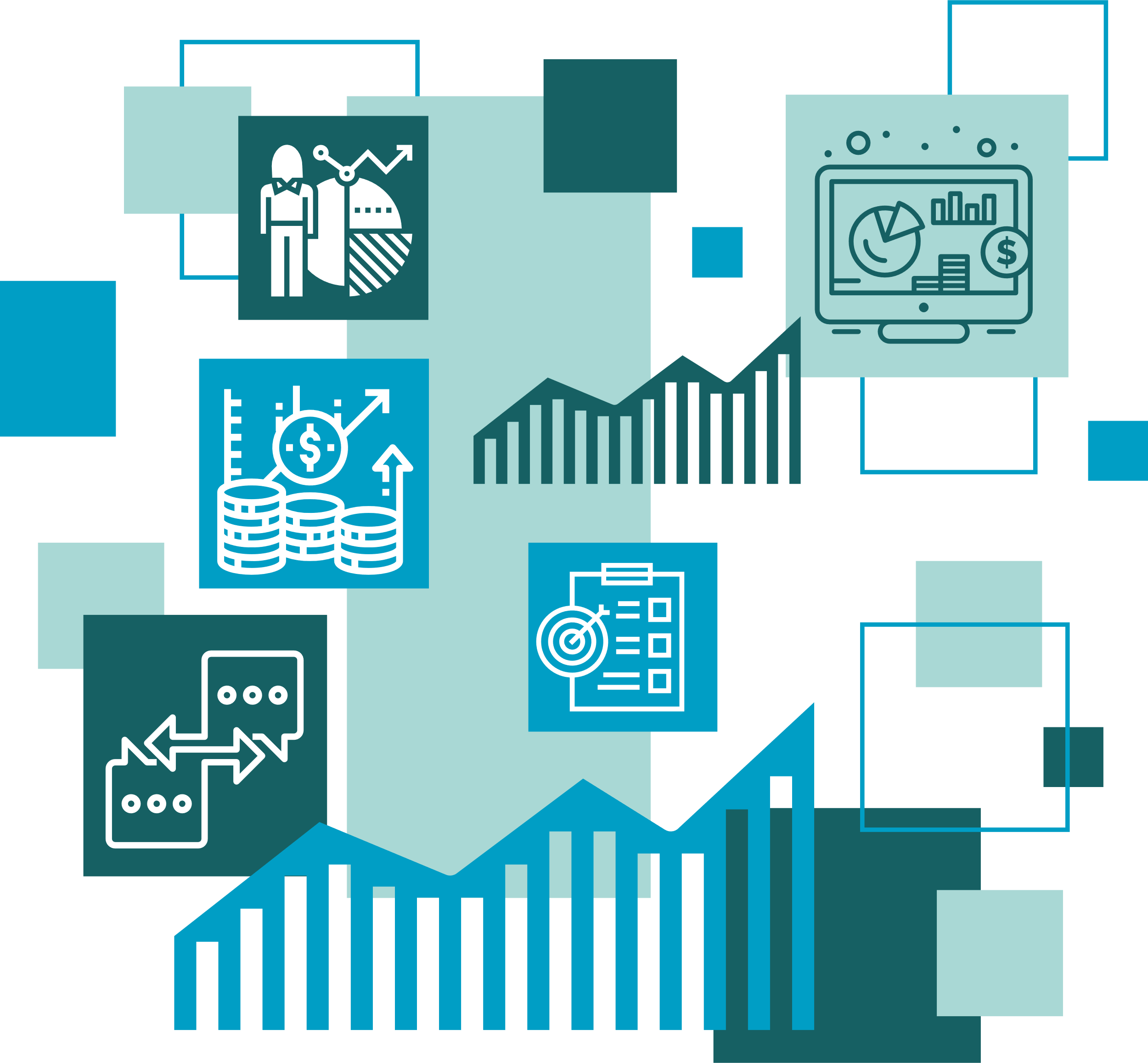 La CEPAL está colaborando en tres iniciativas sobre taxonomías de Finanzas verdes. Dos regionales y otra nacional.
Regionales: 
Por la armonización metodológica de las taxonomías de ALC.
Por la convergencia metodológica en el área Asia Pacífico
Nacional:
Grupo de trabajo sobre taxonomía (sostenible) – México
Se colaboró en el inició y en los grupos técnicos sectoriales
Taxonomía de CA (IFC)
La tragedia de los horizontes: Finanzas para la transición
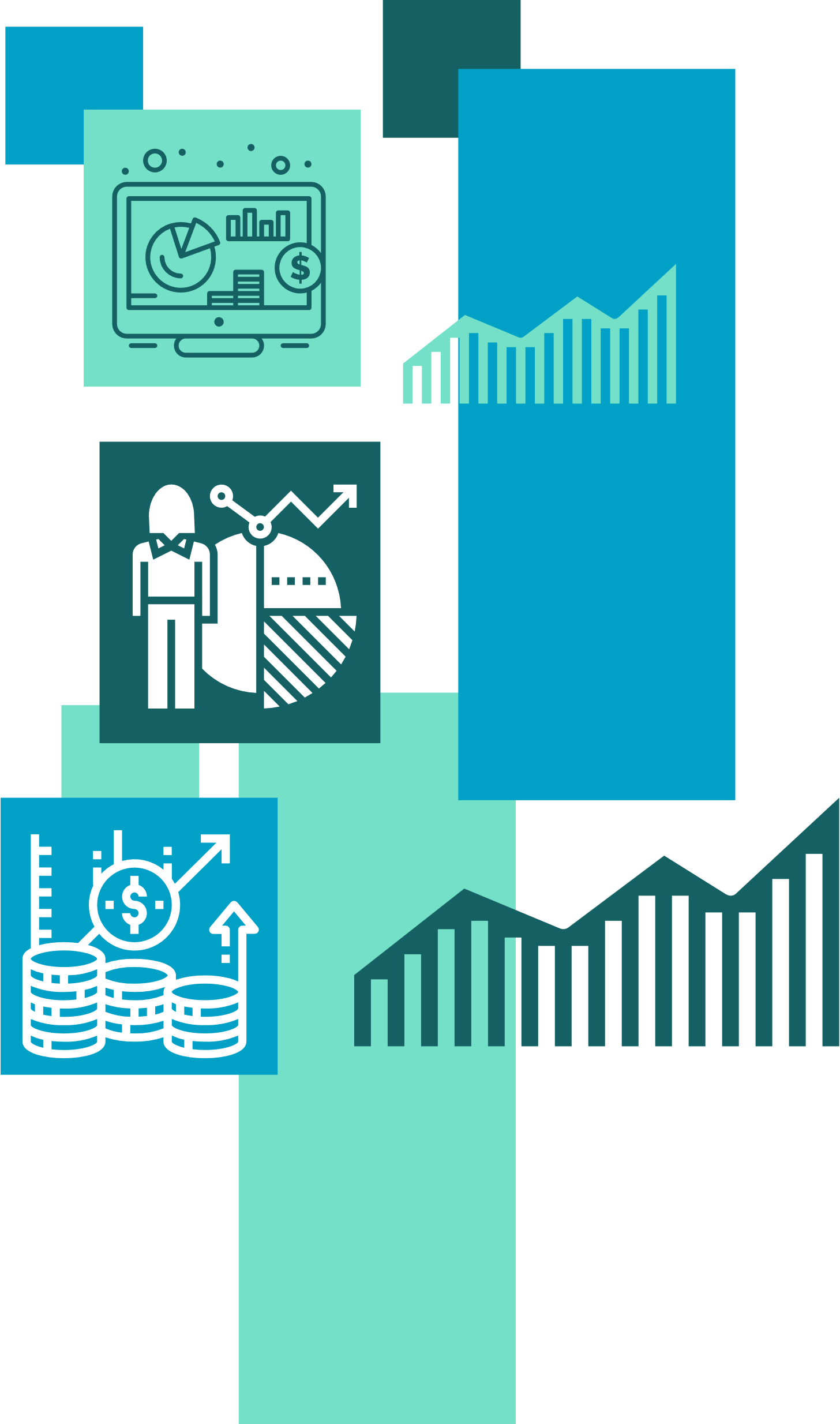 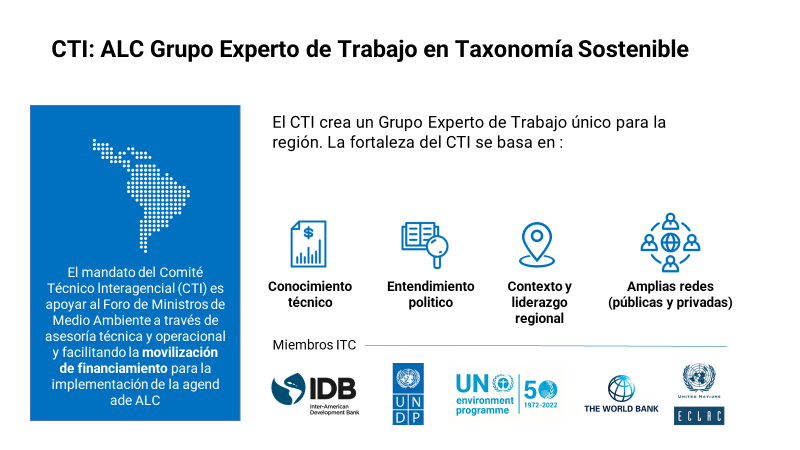 La tragedia de los horizontes: Finanzas para la transición
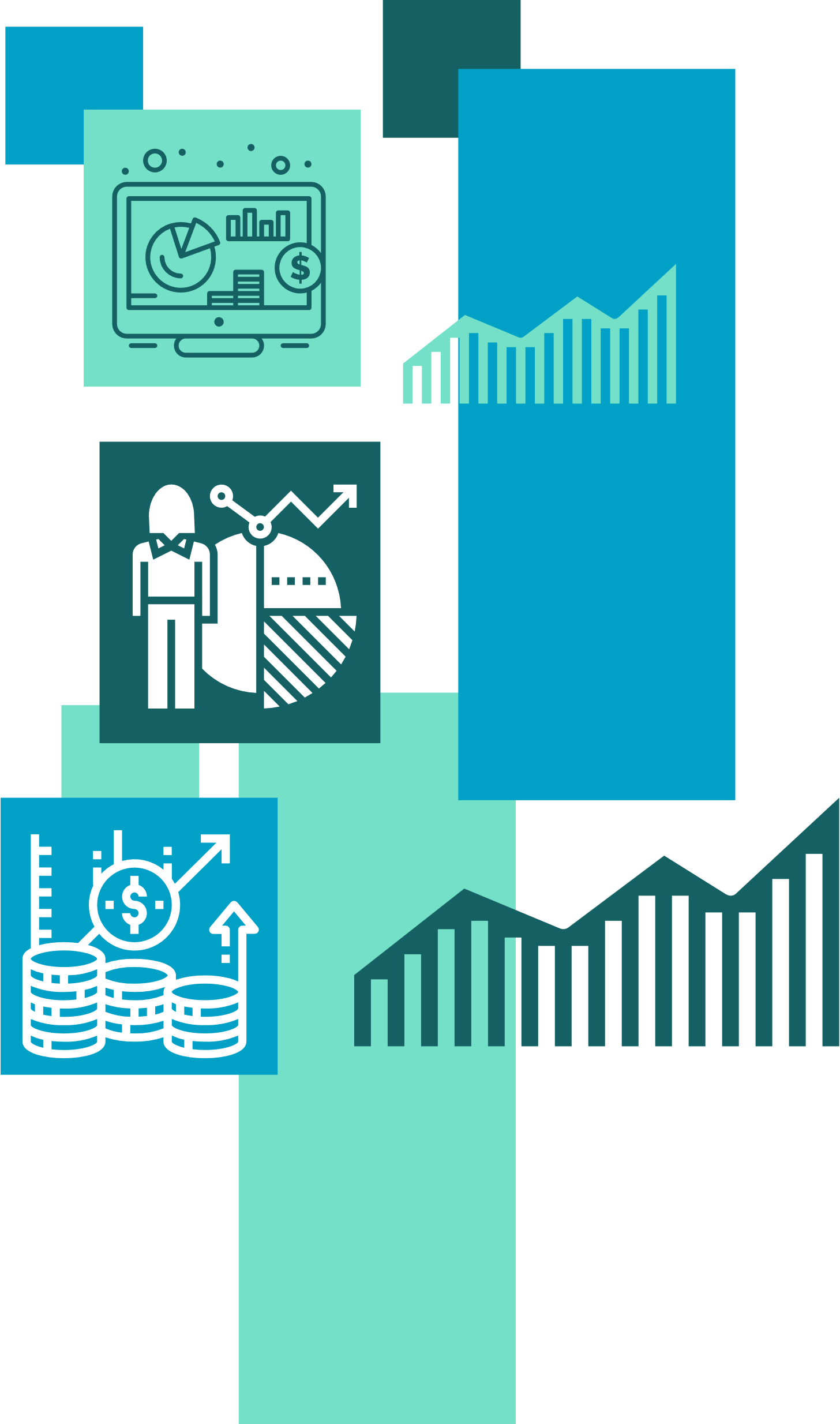 Normatividad y estándares

Reuso y reciclaje de baterias de VE

Retrofit en EV (transporte público)

Certification para el hidrógeno verde
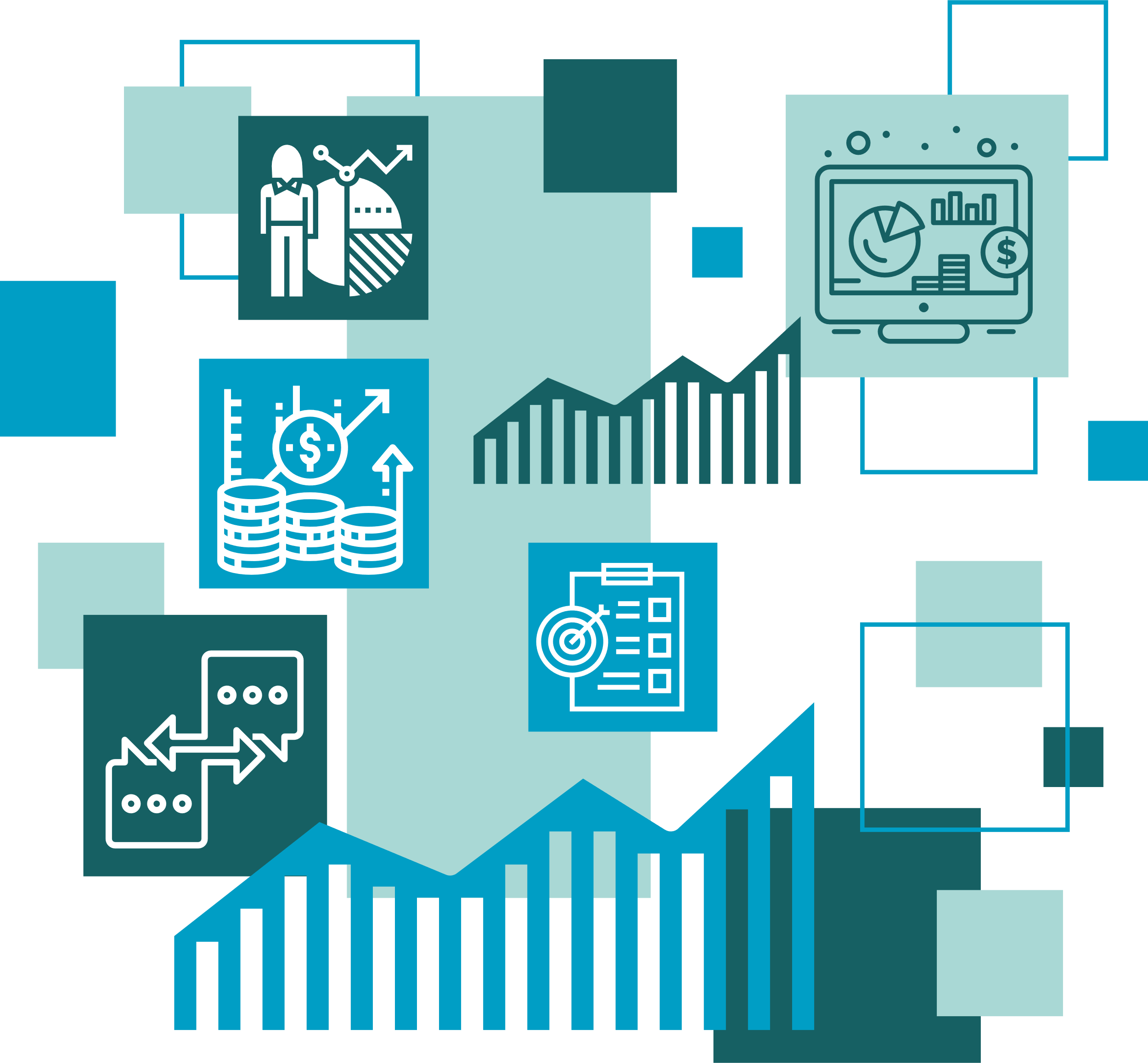 MUCHAS GRACIAS


santiago.lorenzo@cepal.org